Aspek Metodologi dalam Penyusunan Skripsi
M.KHOLID MAWARDI, Ph.D
PARADIGMA PENELITIAN
Paradigma adalah cara mengetahui realitas sosial yang dikonstruksi oleh mode of thought atau mode of inquiry tertentu yang menghasilkan mode of knowing yang efektif.
Mode of thought + Mode of inquiry + Mode of knowing = Metode Penilitian 
Terdapat banyak paradigma dalam penelitian, tetapi yg “mainstream” adalah paradigma kuantitatif dan kualitatif
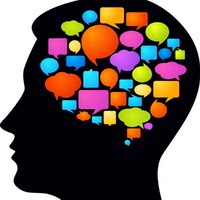 Kuantitatif
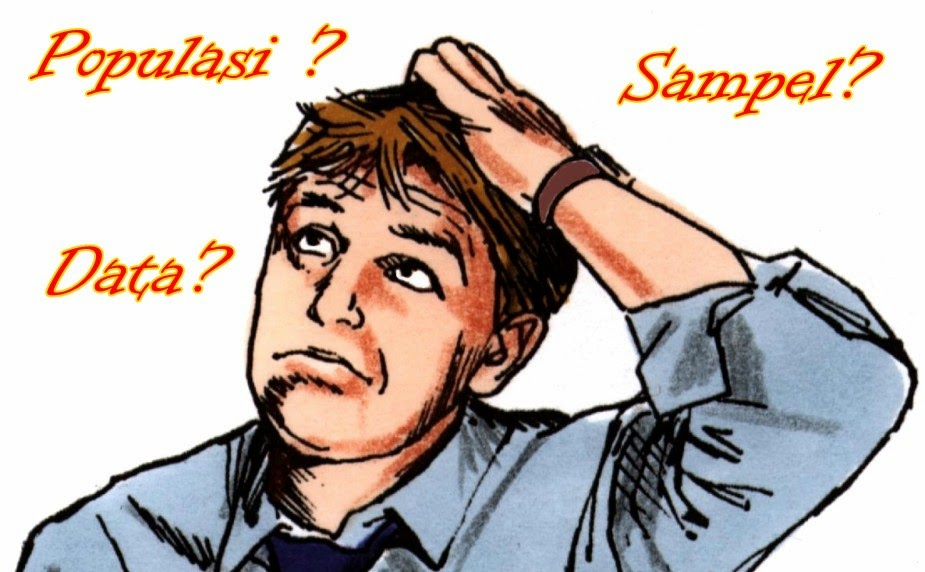 Filsafat positivisme memandang realitas/gejala/fenomena itu dapat diklasifikasikan, relatif tetap, konkrit, teramati, terukur, dan hubungan gejala bersifat sebab akibat.
Peniliti dan obyek penelitian terpisah
Digunakan untuk meneliti populasi atau sampel tertentu 
Pengumpulan data menggunakan instrumen penelitian
Analisis data bersifat kuantitatif/statistik, dengan tujuan untuk menguji hipotesis yang telah ditetapkan.
Kuantitatif
Proses Penelitian Kuantitatif
Sumber Masalah:
Empiris
Teoritis
Konsep & Teori
Yang relevan
Berfikir
membaca
Deduksi
Praduga Terhadap
Hubungan antar
Variabel
Rumusan
Masalah
Pengajuan
Hipotesis
Yang menyatakan
Induksi
Hasil
Penelitian
Penemuan
Yang relevan
memilih
Operasionalisasi
Kesimpulan
Penemuan
Penyusunan
Instrumen
Penelitian
Strategi
Pendekatan 
Penelitian
Pengumpulan
Analisis
data
Kualitatif
Pendekatan penelitian kualitatif adalah metode penelitian yang berlandaskan pada filsafat postpositivisme (interpretif dan konstruktif)
Memandang realitas sosial sebagai sesuatu yang holistik/utuh, kompleks, dinamis, penuh makna, dan hubungan gejala bersifat interaktif (reciprocal = timbal balik).
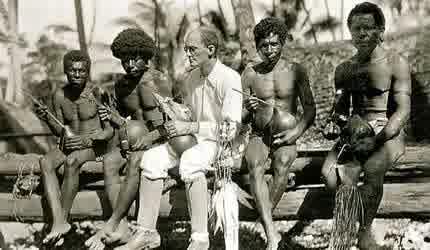 Peniliti
Audience
Kualitatif
Proses Penelitian Kualitatif
Ada Pertanyaan?